ПОГОДЖЕНО	 				                                                                                    Розмістити в «Підсумки роботи»
Голова суду
Вінницького апеляційного суду 
/підпис/  Сергій МЕДВЕЦЬКИЙ
«05»  жовтня 2023 року
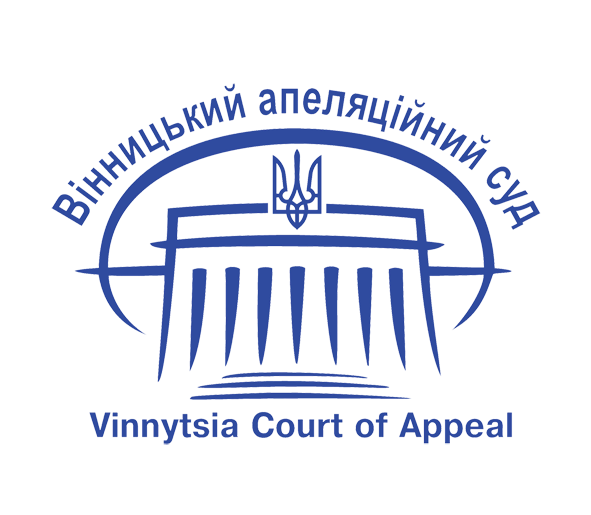 Аналіз роботи Вінницького апеляційного судуз  виконання вимог Закону України від 13 січня 2011 року №2939-VI «Про доступ до публічної інформації» за ІІІ квартал 2023 рокуЗа звітний період отримано та опрацьовано 21 (двадцять один) запит на отримання публічної інформації, відсоткове значення та класифікація яких подана нижче:
Класифікація запитів на інформацію за формою надходження
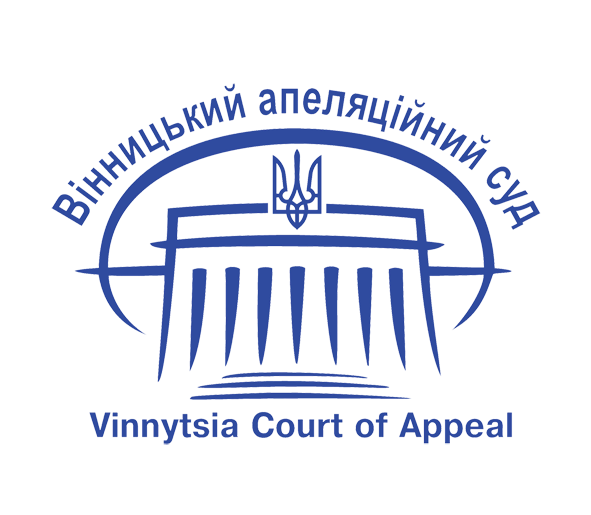 Класифікація суб'єктів відносин у сфері доступу до публічної інформації
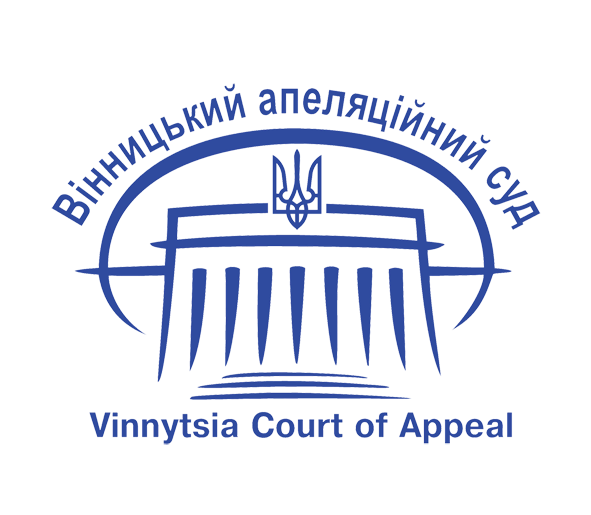 Класифікація за результатами розгляду запитів на інформацію
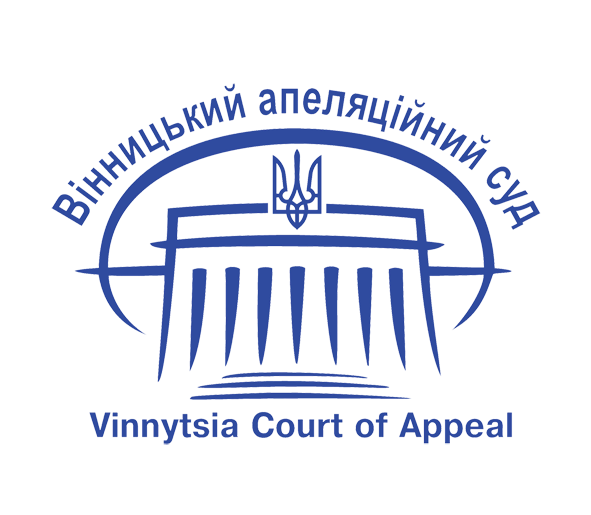 Класифікація за способом отримання відповіді на запити
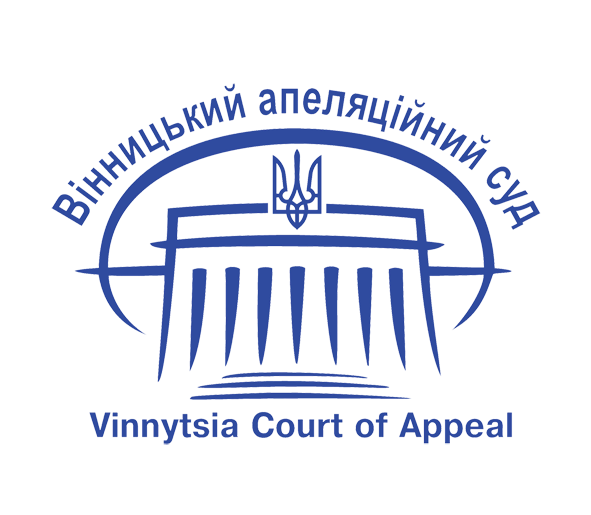 Порівняльна діаграма з надходження запитів на інформацію у звітному періоді 2023 року з відповідним періодом 2022 року
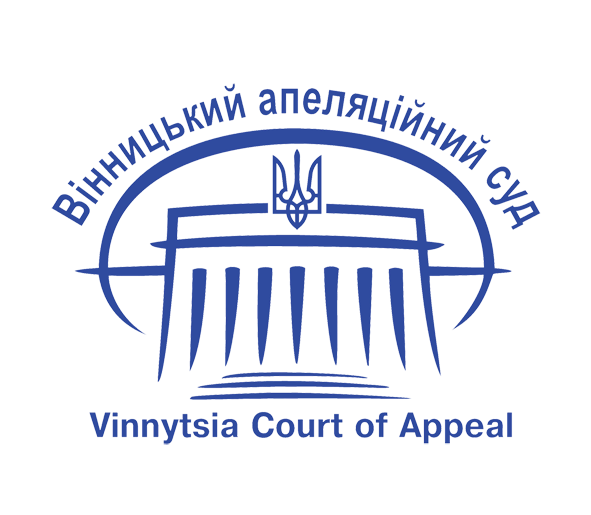 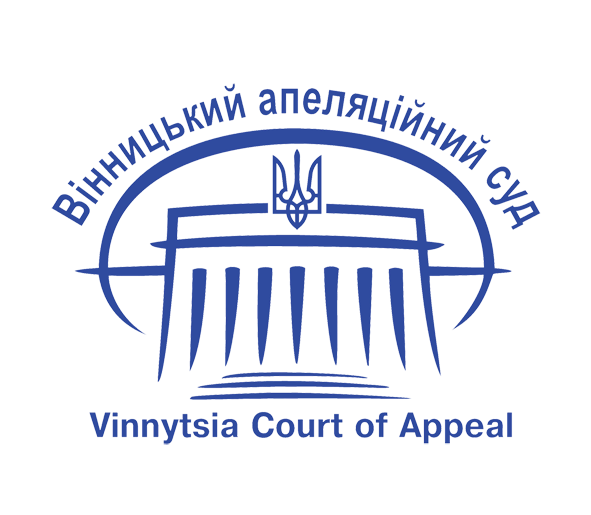 В умовах воєнного стану Вінницьким апеляційним судом доступ до публічної інформації забезпечувався постійно, шляхом оперативного оприлюднення інформації на офіційному вебсайті суду, соціальних мережах, інформаційних стендах в приміщенні суду та надання  інформації за запитами на інформацію.
		

        Начальник відділу діловодства та 
        обліку зверннь громадян – канцелярії
        Вінницького апеляційного суду              /підпис/                   Тетяна ОЛІЙНИК
        05 жовтня 2023 року